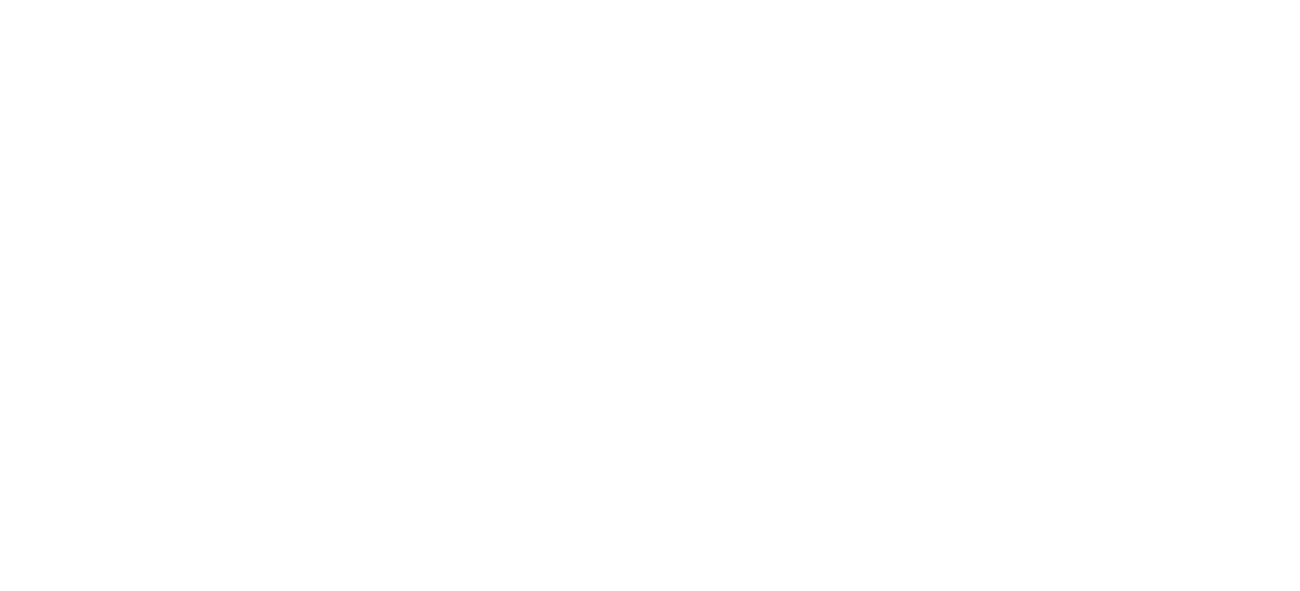 Welcome to Scouts
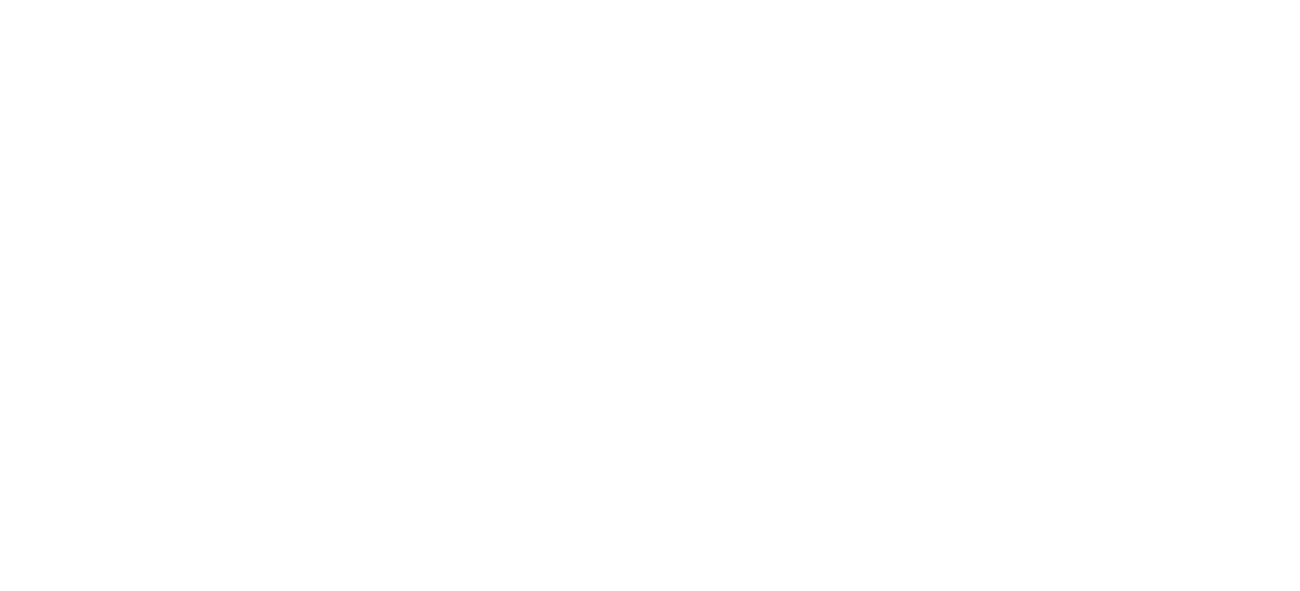 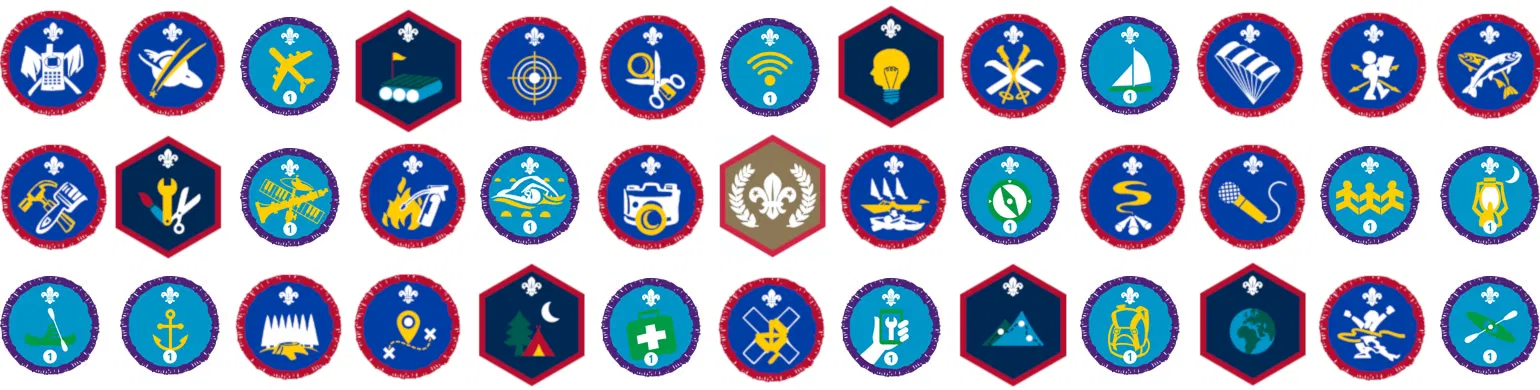 Scout Badge Quiz
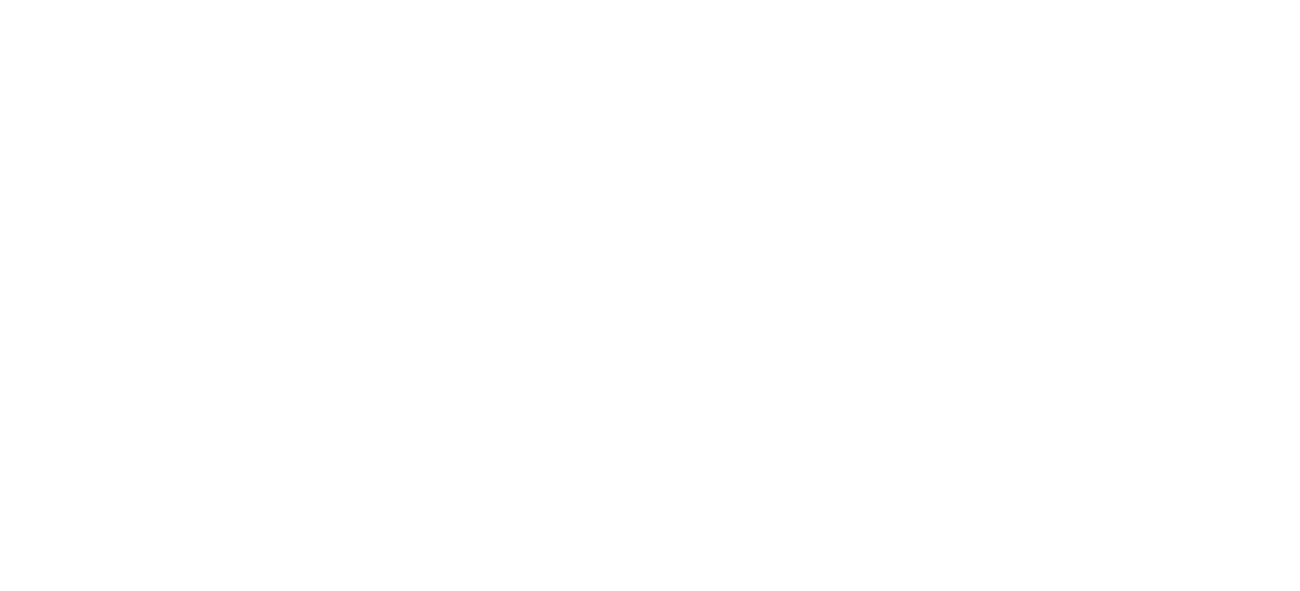 Adventure Challenge Award
Outdoor Challenge Award
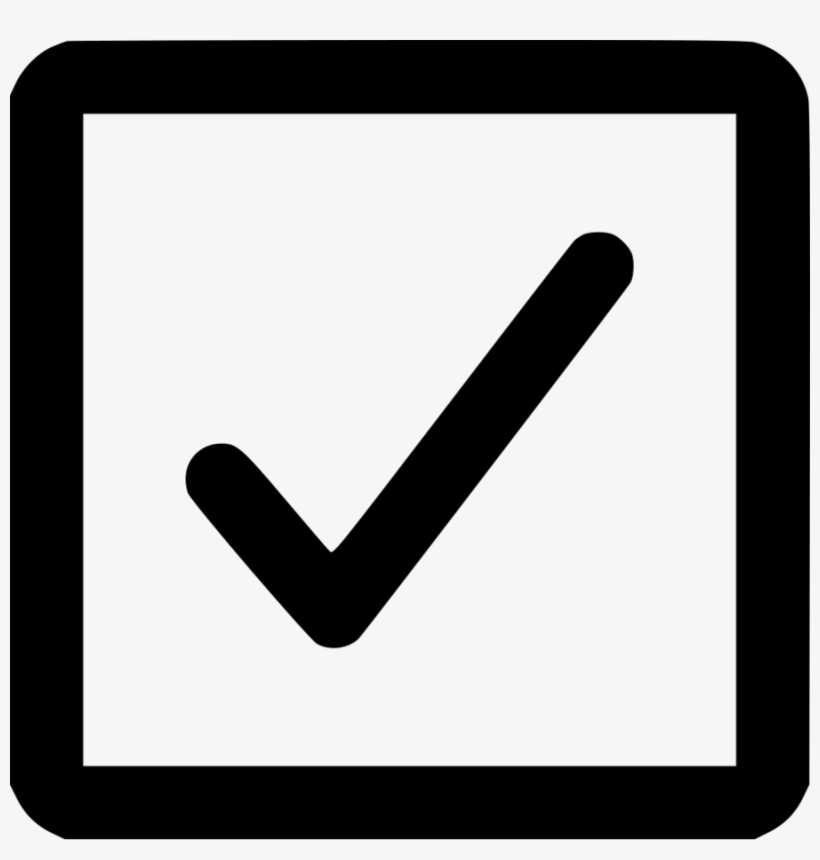 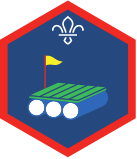 Expedition Challenge Award
Personal Challenge Award
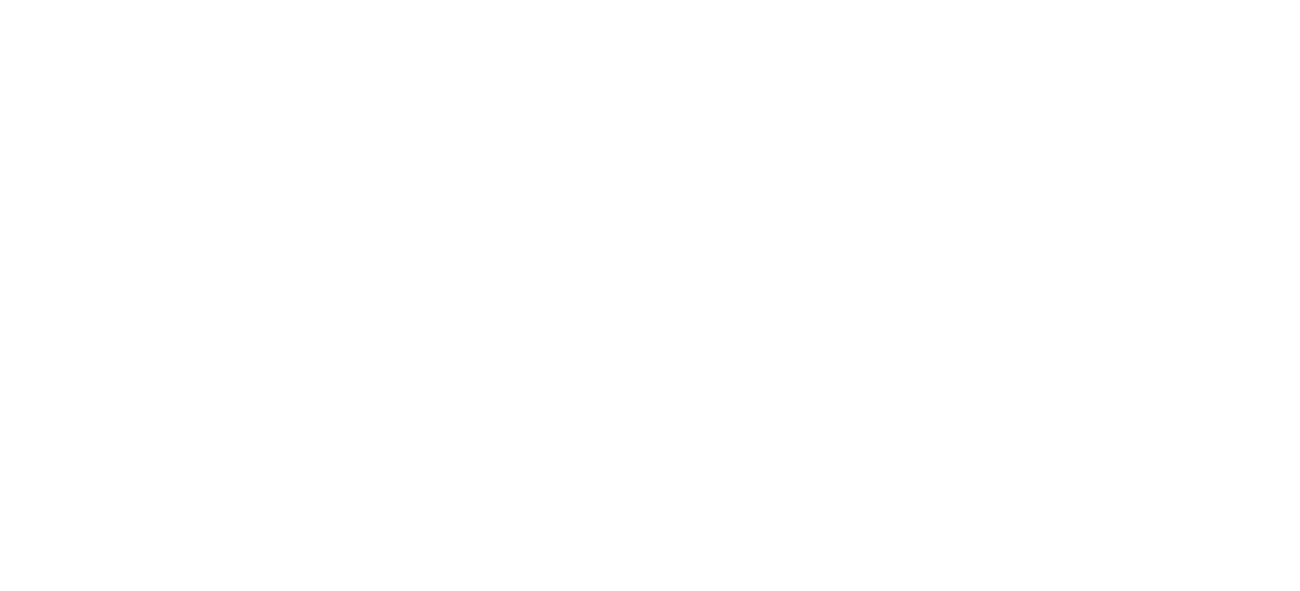 Team Leader Challenge Award
Outdoor Challenge Award
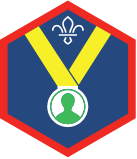 Skills Challenge Award
Personal Challenge Award
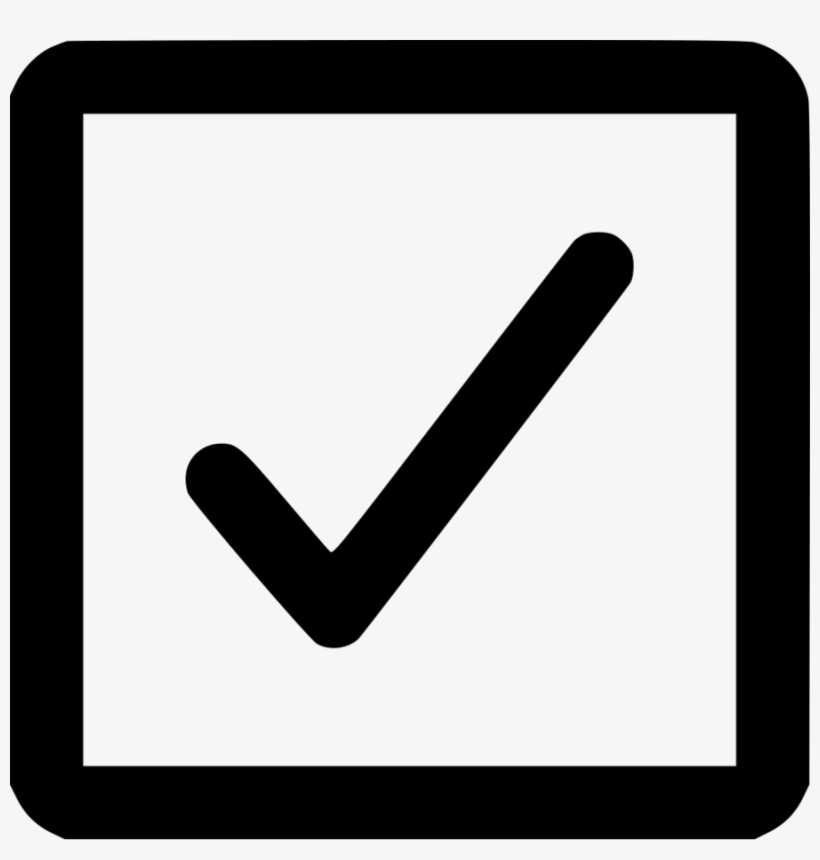 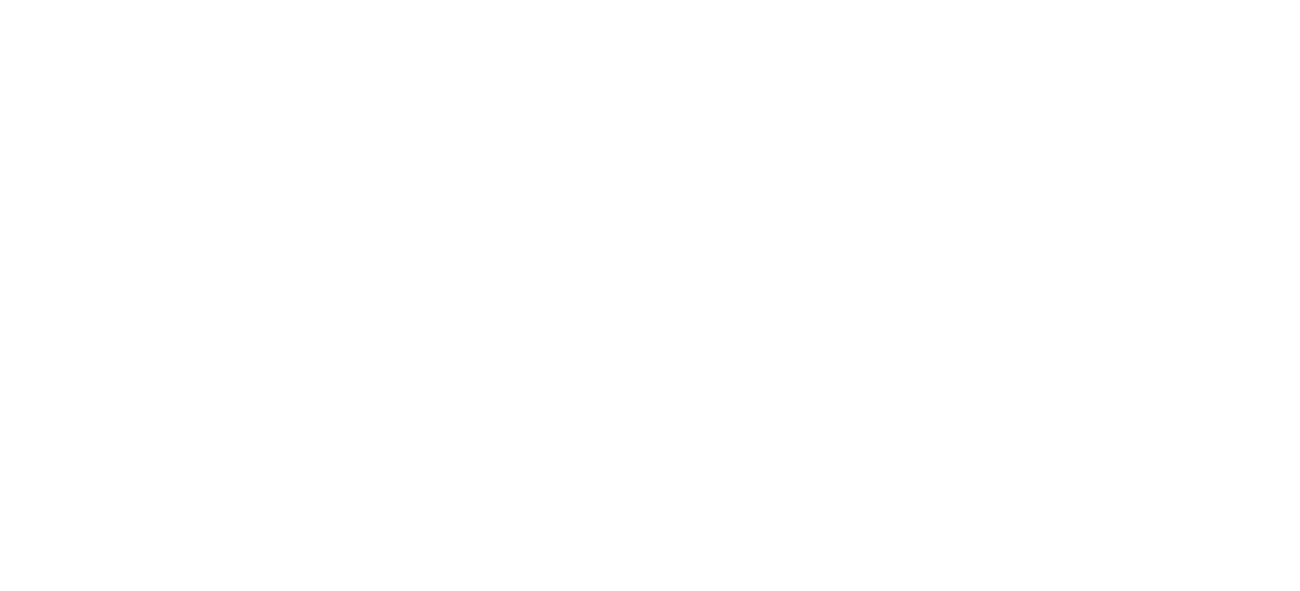 Teamwork Challenge Award
Creative Challenge Award
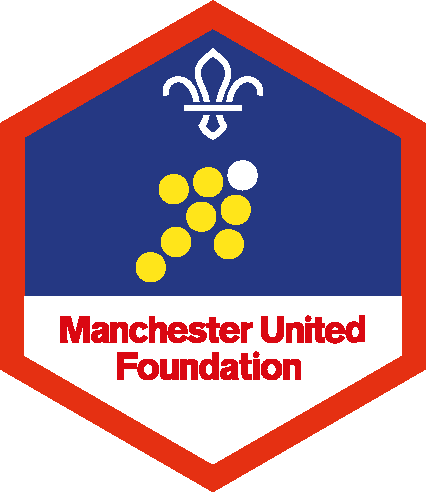 Team Leader Challenge Award
Skills Challenge Award
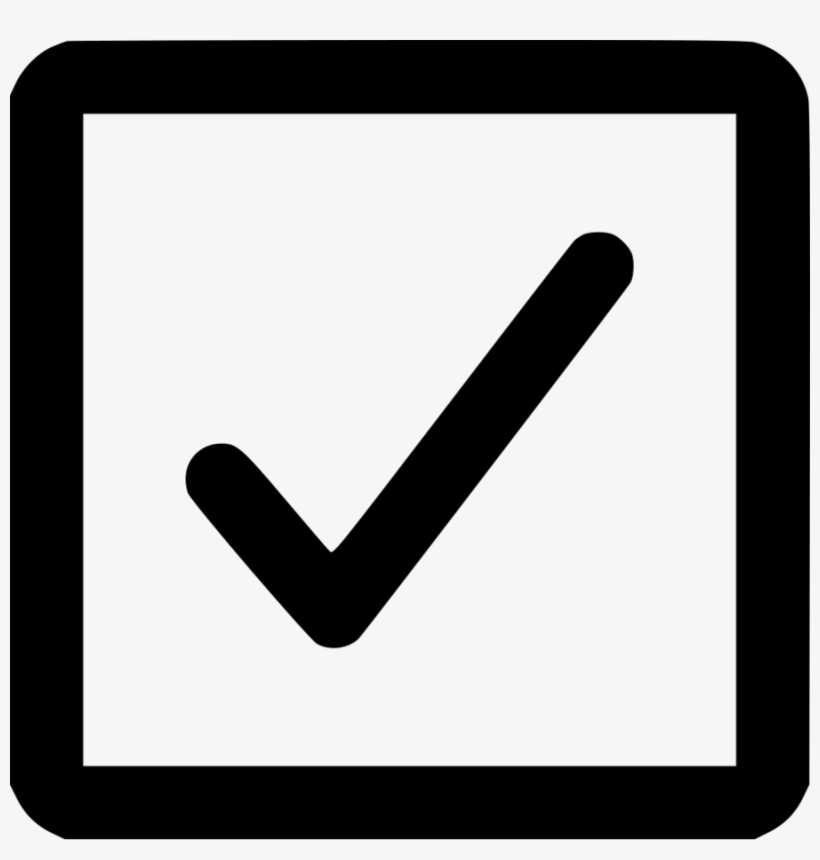 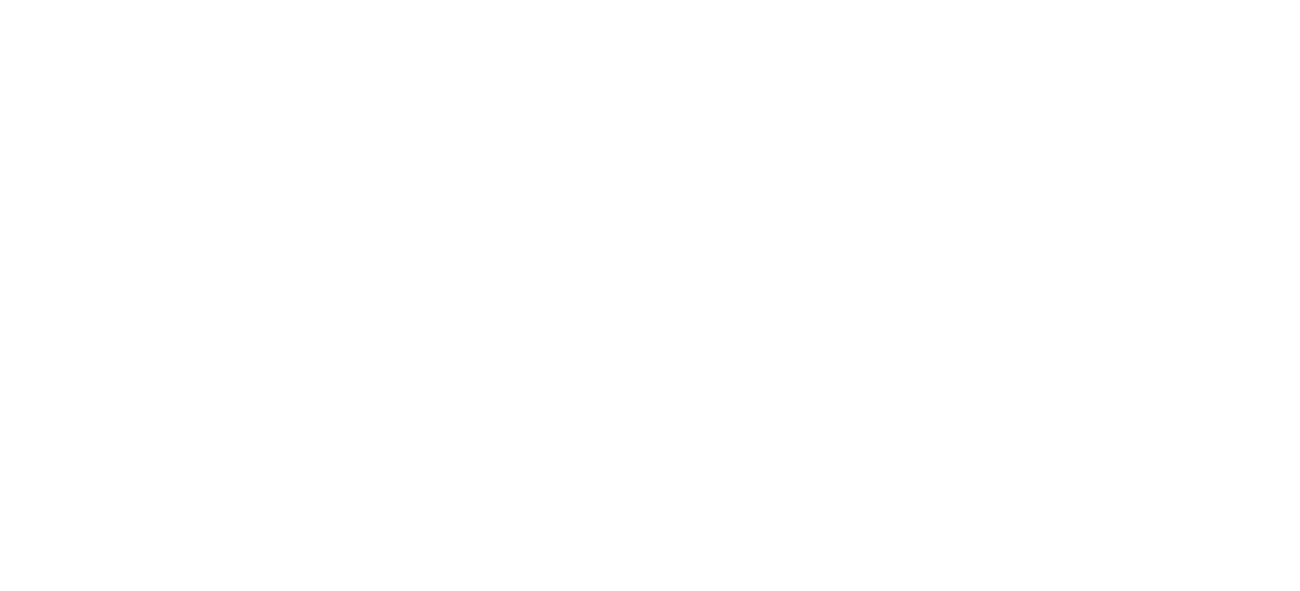 Creative Challenge Award
Expedition Challenge Award
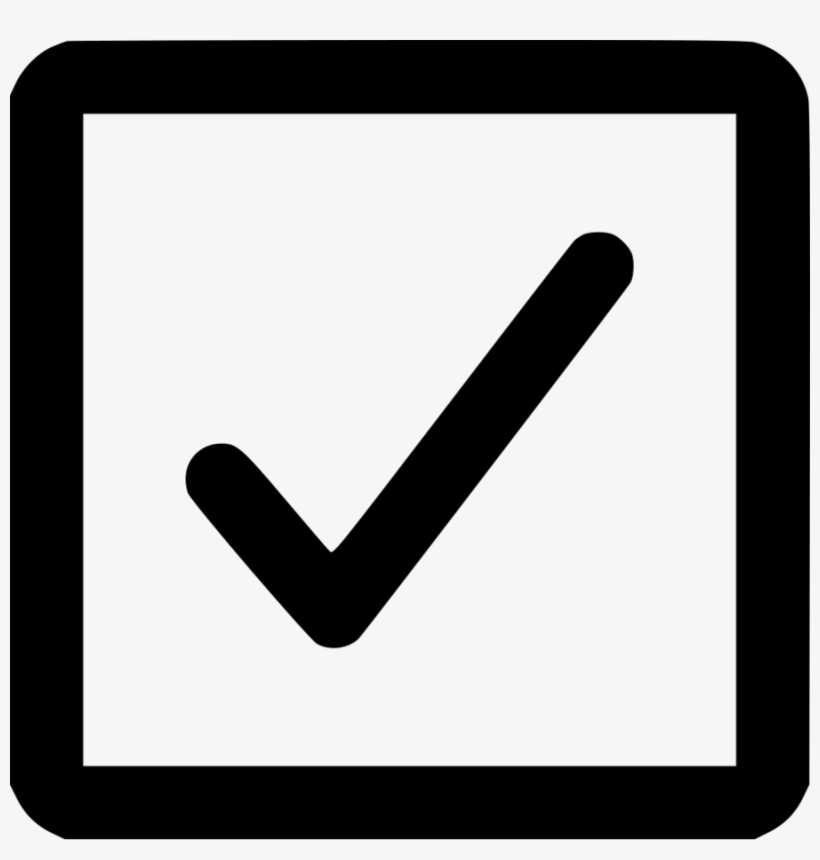 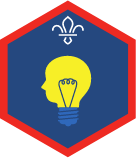 World Challenge Award
Outdoor Challenge Award
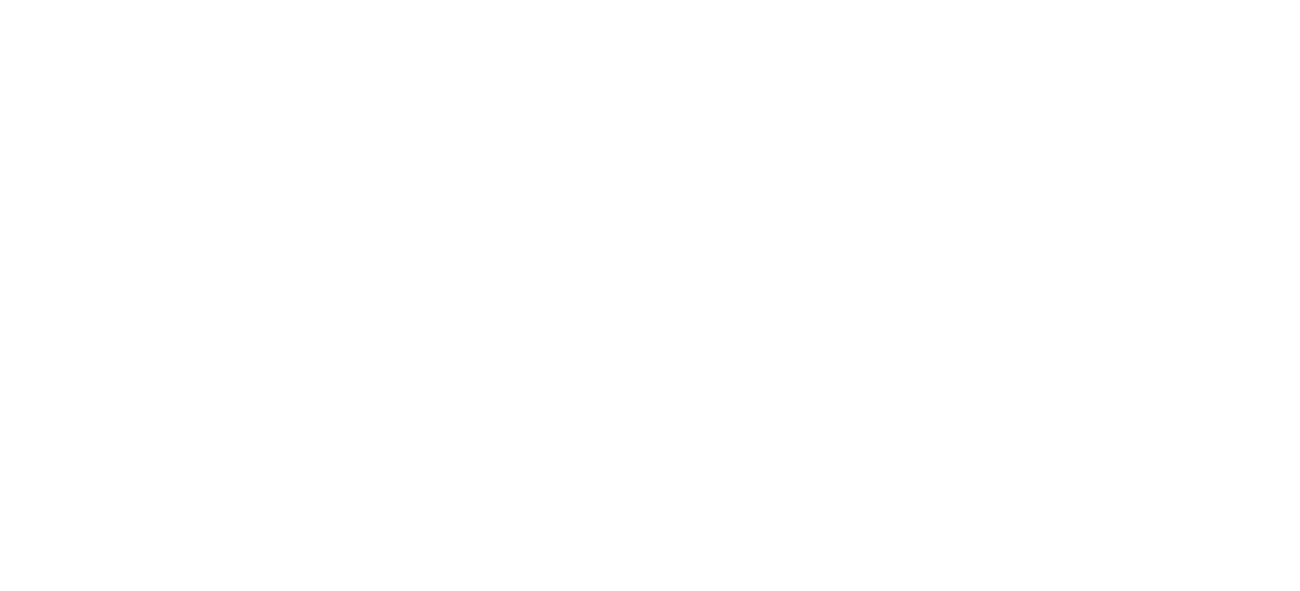 Global Issues
Air or Sea Navigation
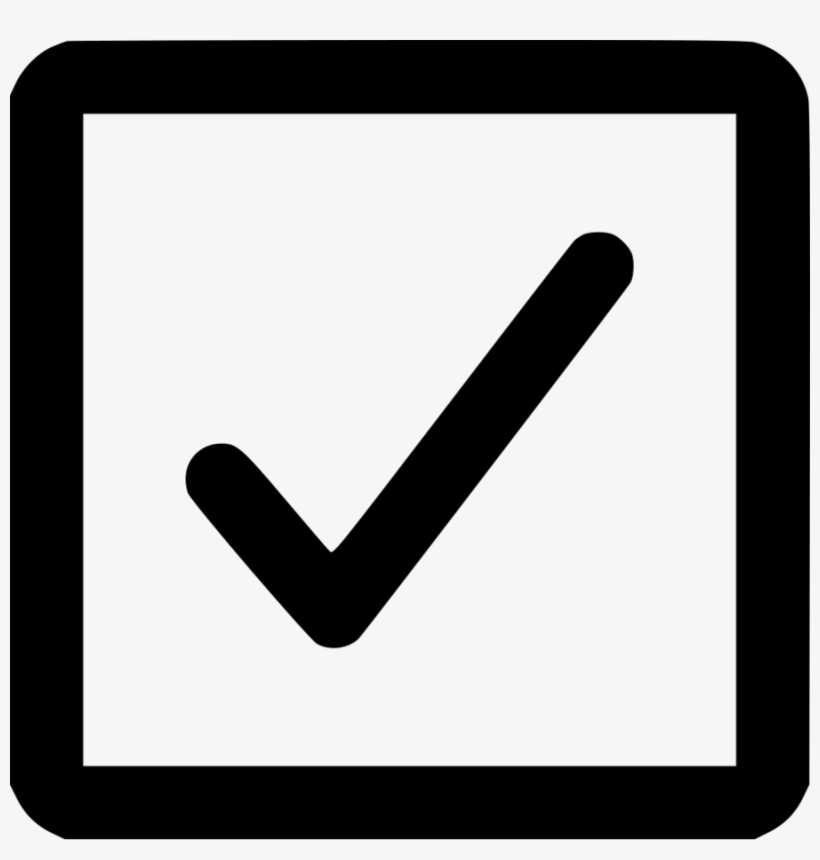 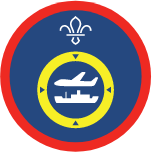 Air Spotter
Hill Walker
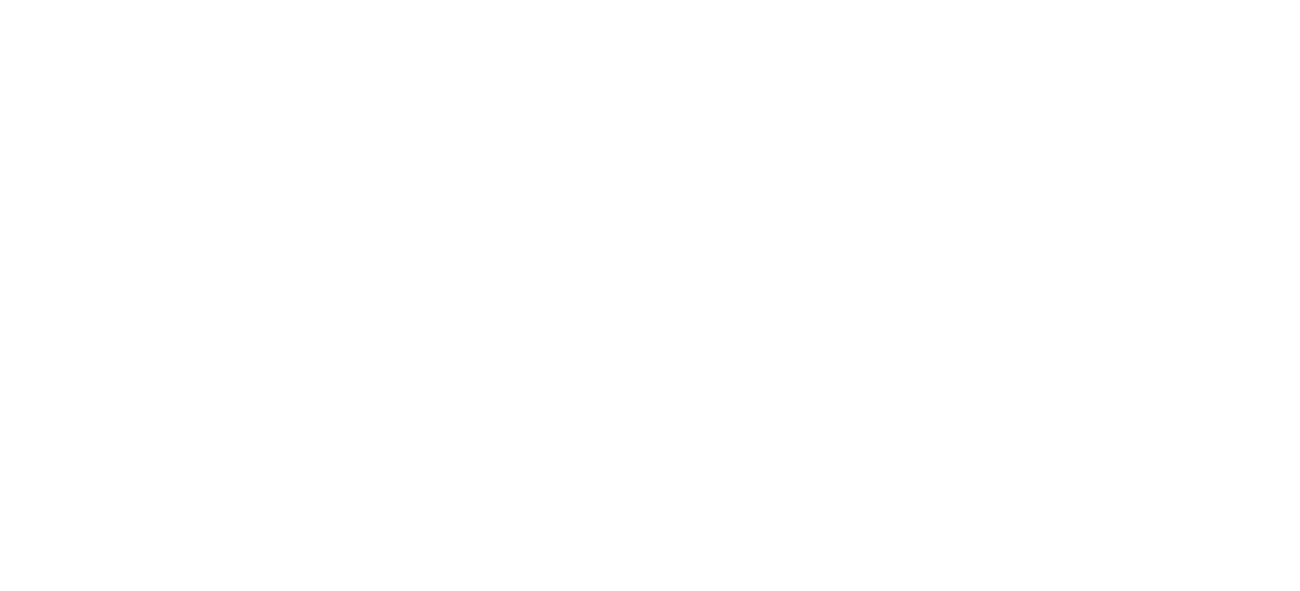 Communicator
Pioneer
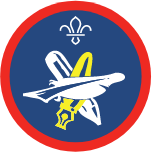 Hobbies
Writer
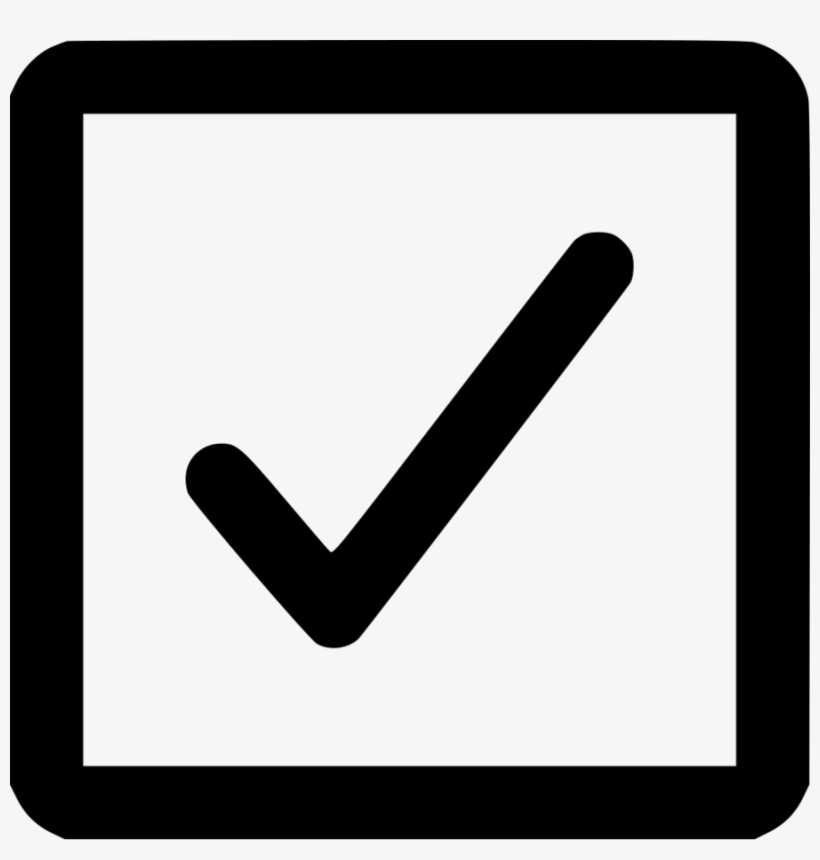 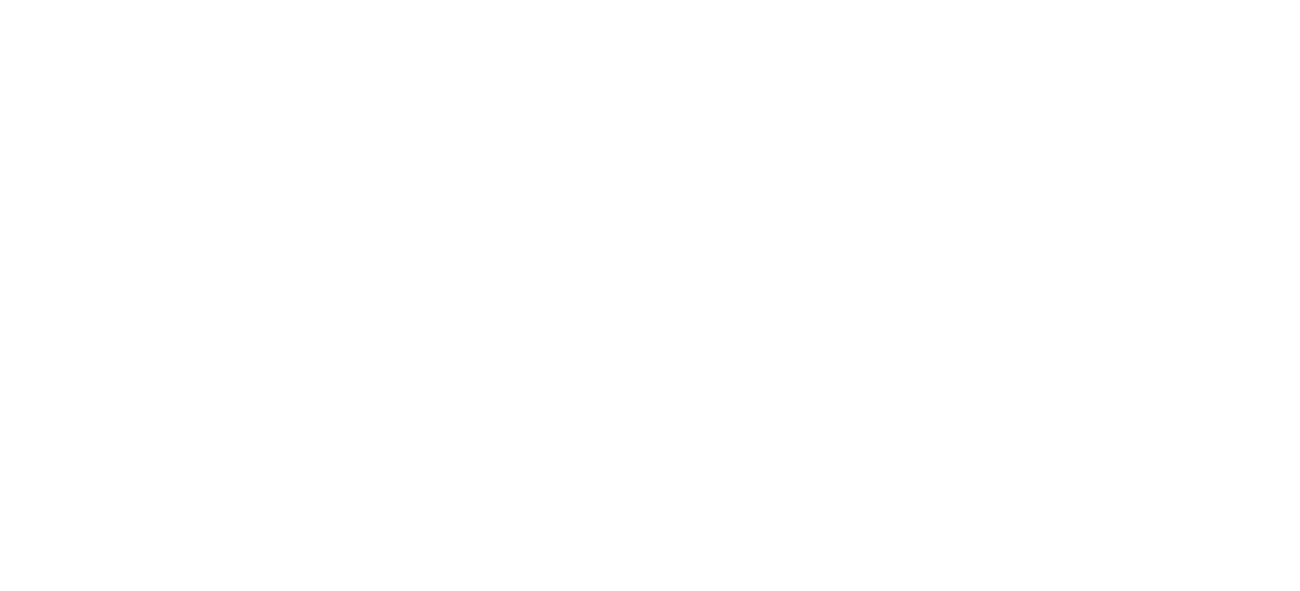 Martial Arts
Circus Skills
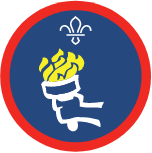 Physical Recreation
Sports Enthusiast
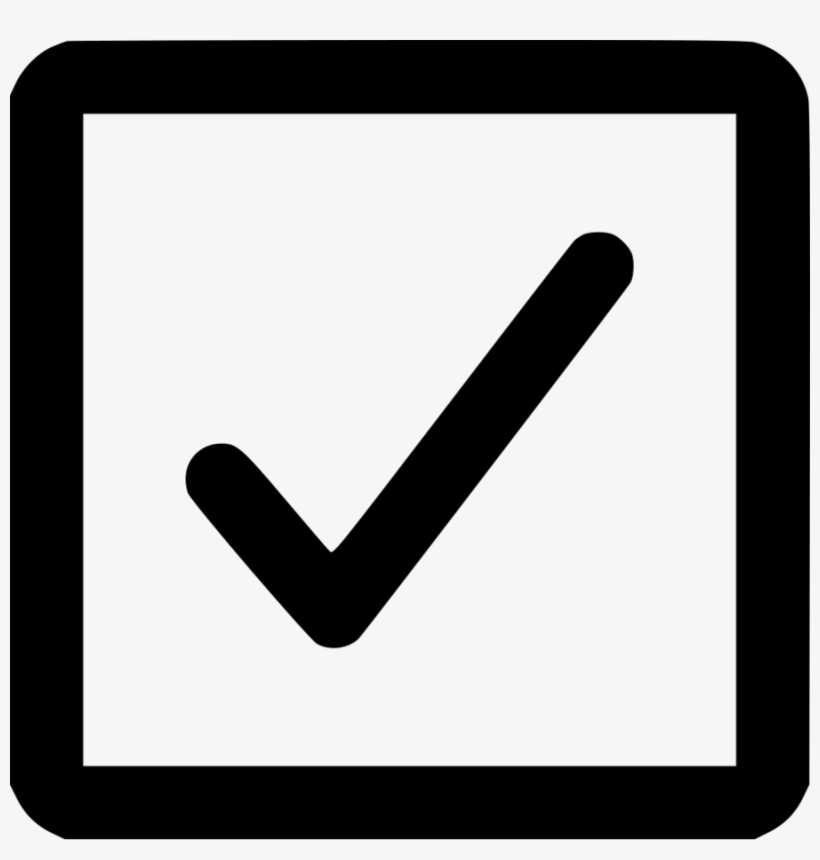 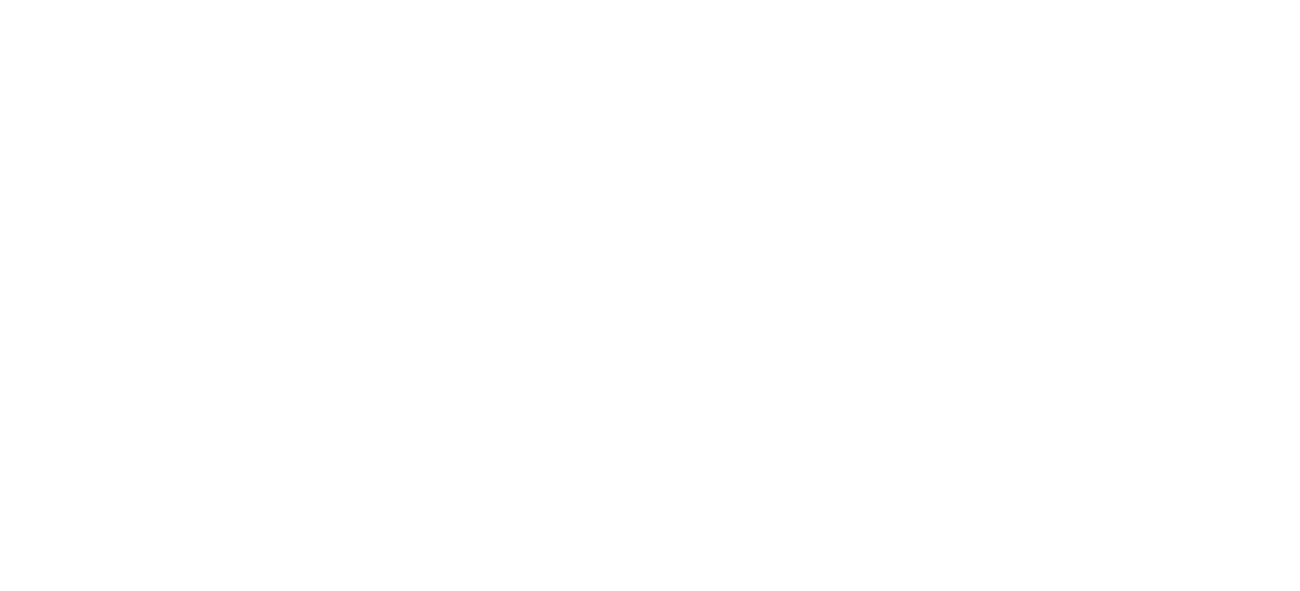 Fire Safety
Environmental Conservation
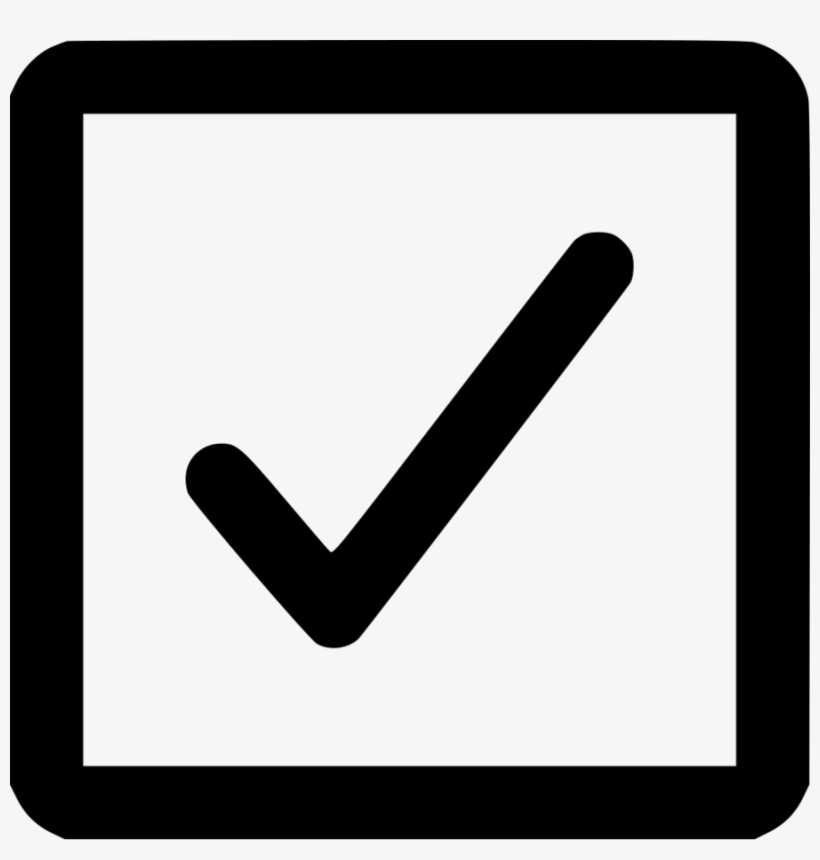 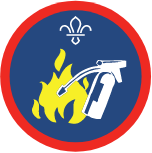 Lifesaver
Media Relations & Marketing
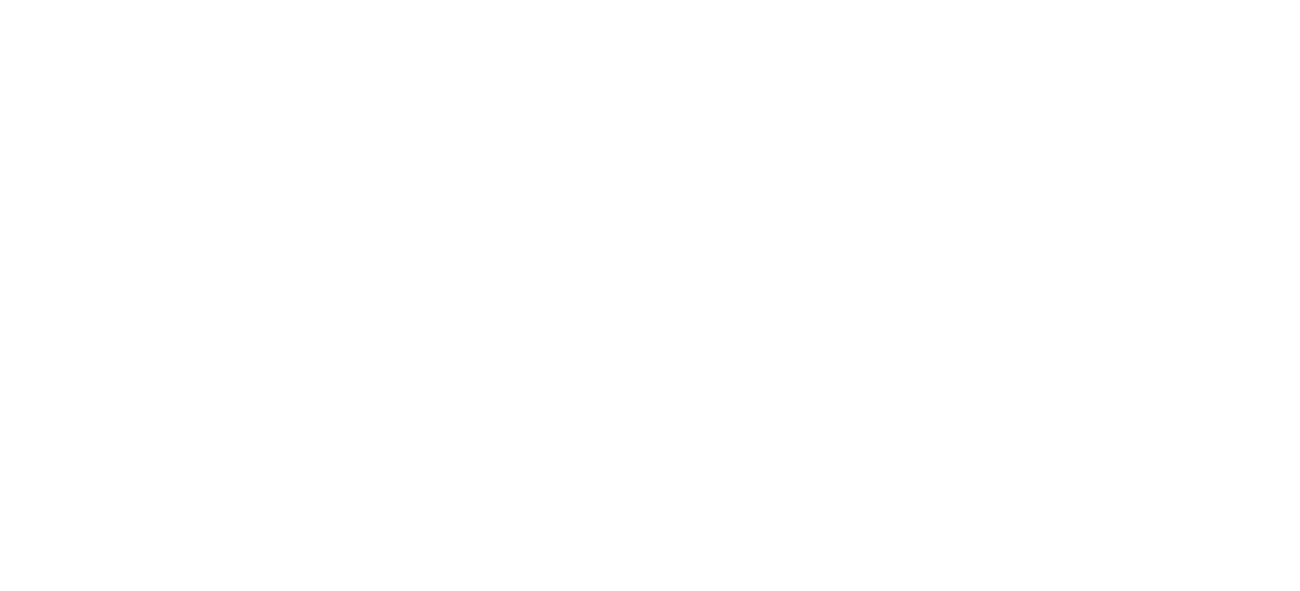 Snowsports
Scientist
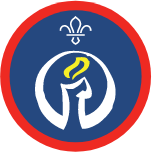 My Faith
World Faiths
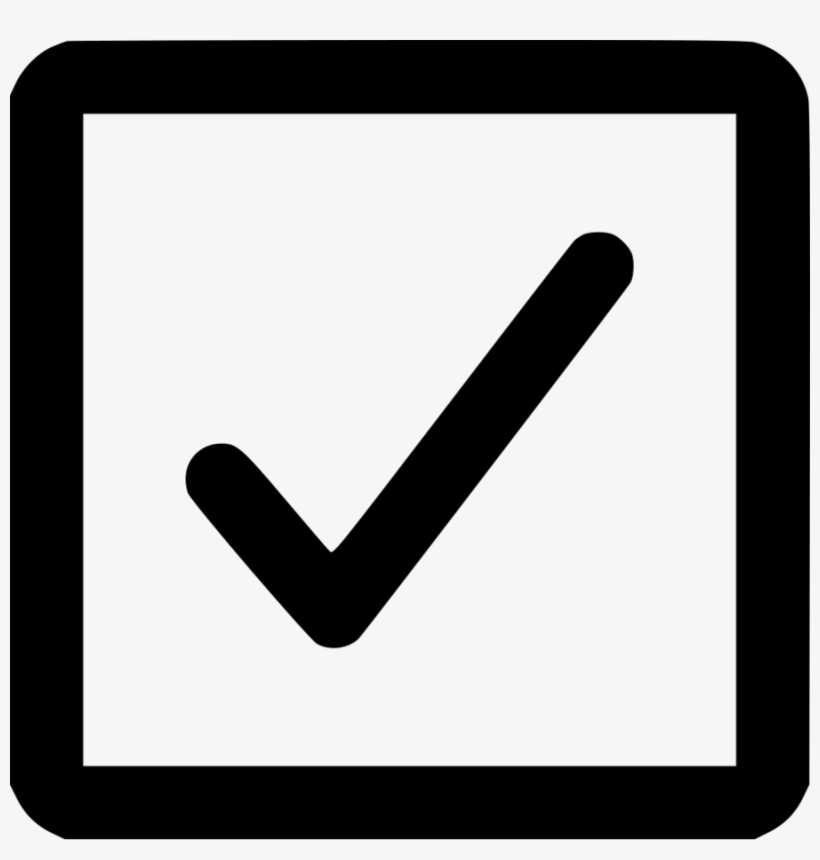 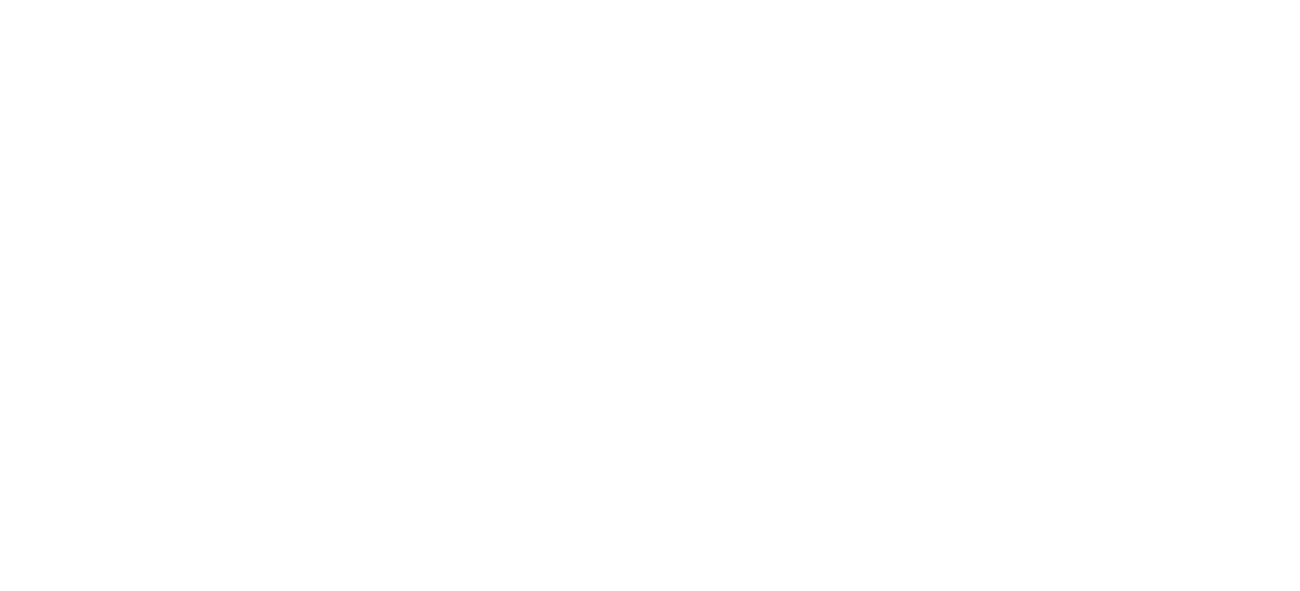 Librarian
Local Knowledge
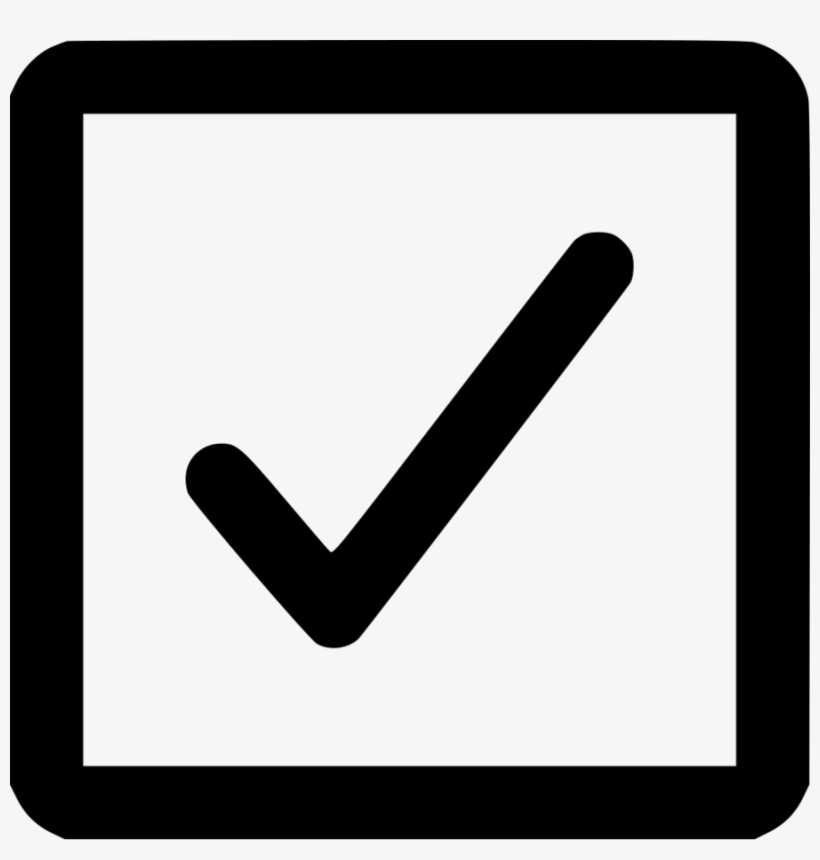 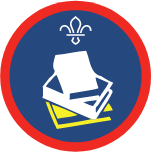 Artist
Quartermaster
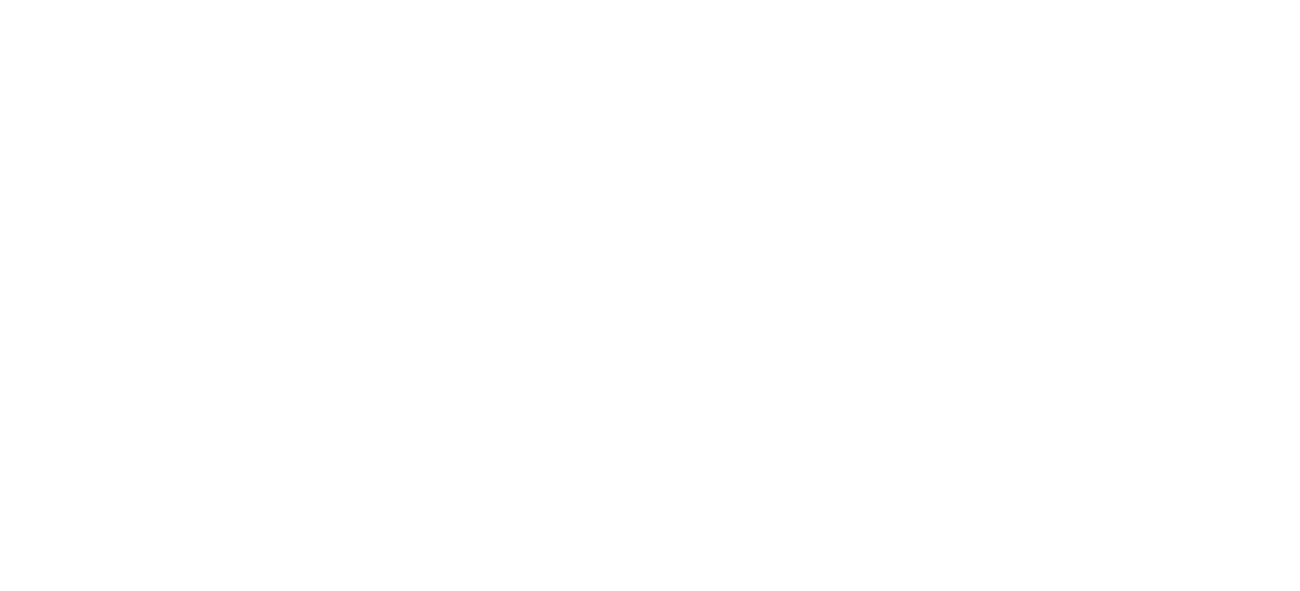 Camper
Craft
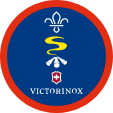 Survival Skills
Hill Walker
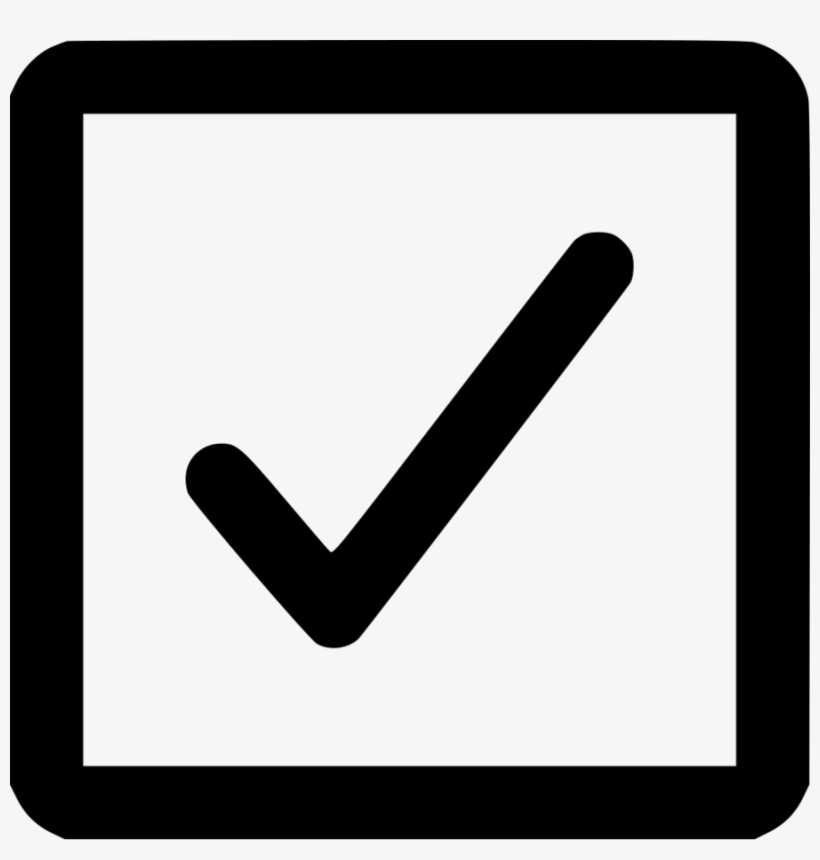 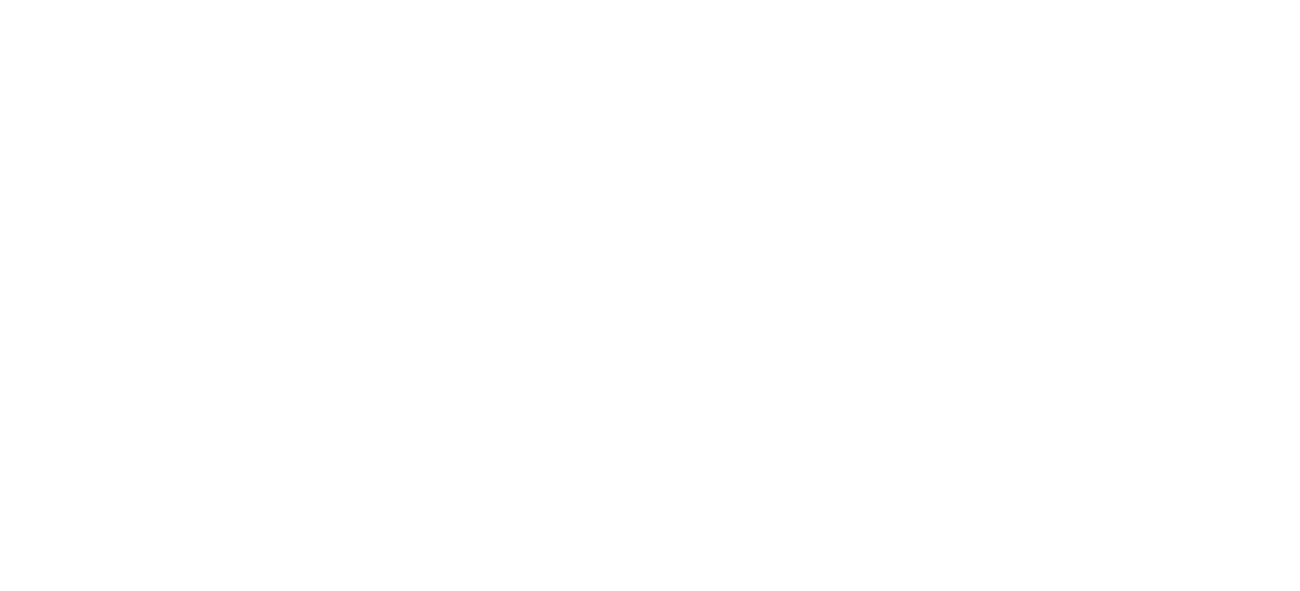 Nautical Skills Staged
Navigator Staged
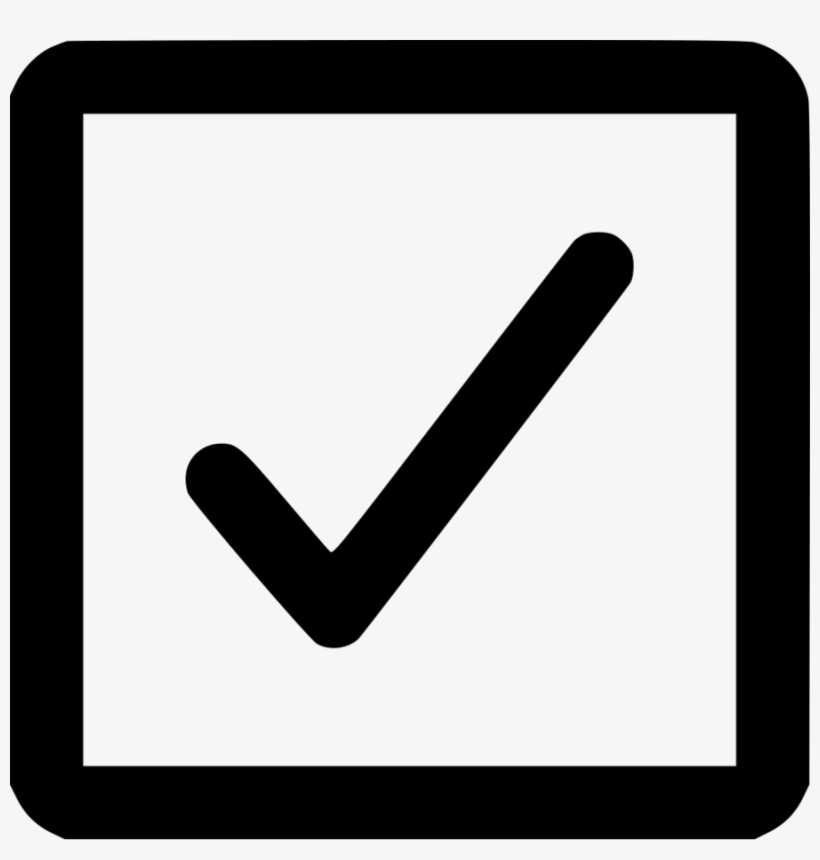 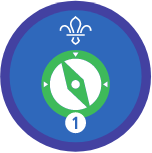 Time on the Water
Nights Away Staged
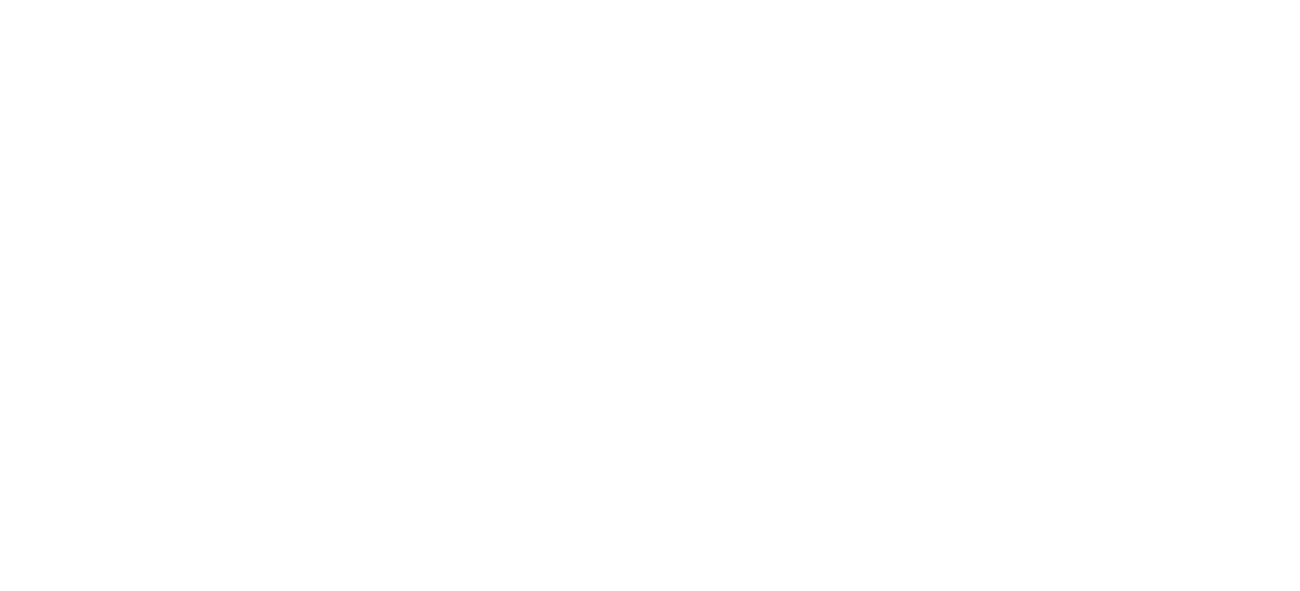 Athletics Plus
Geocaching
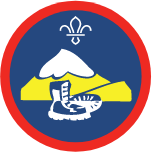 Caver
Hill Walker
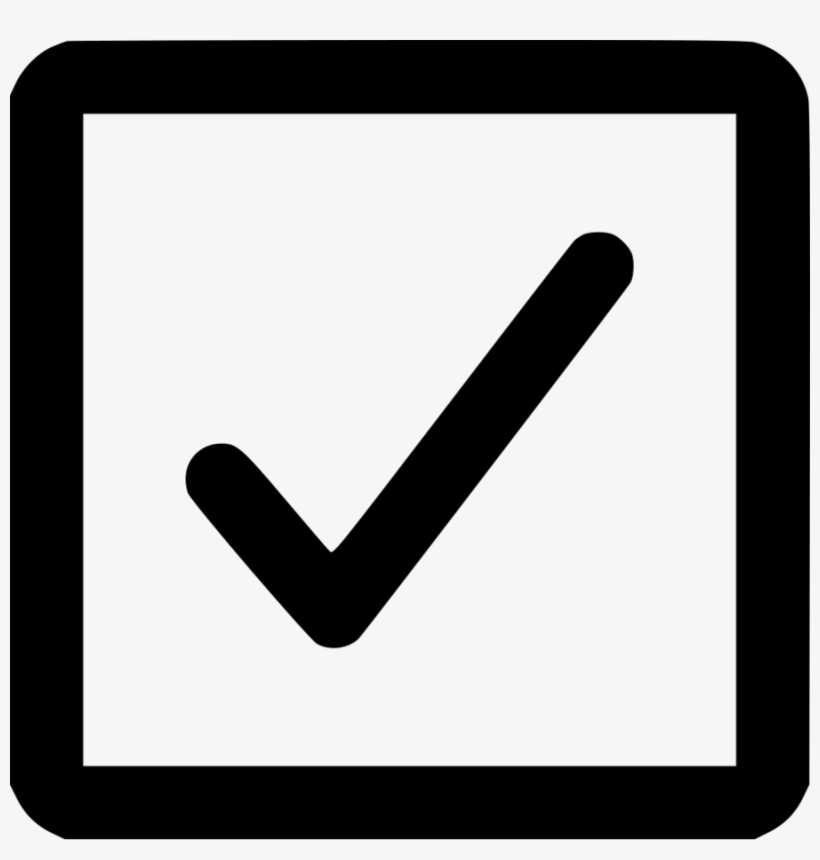 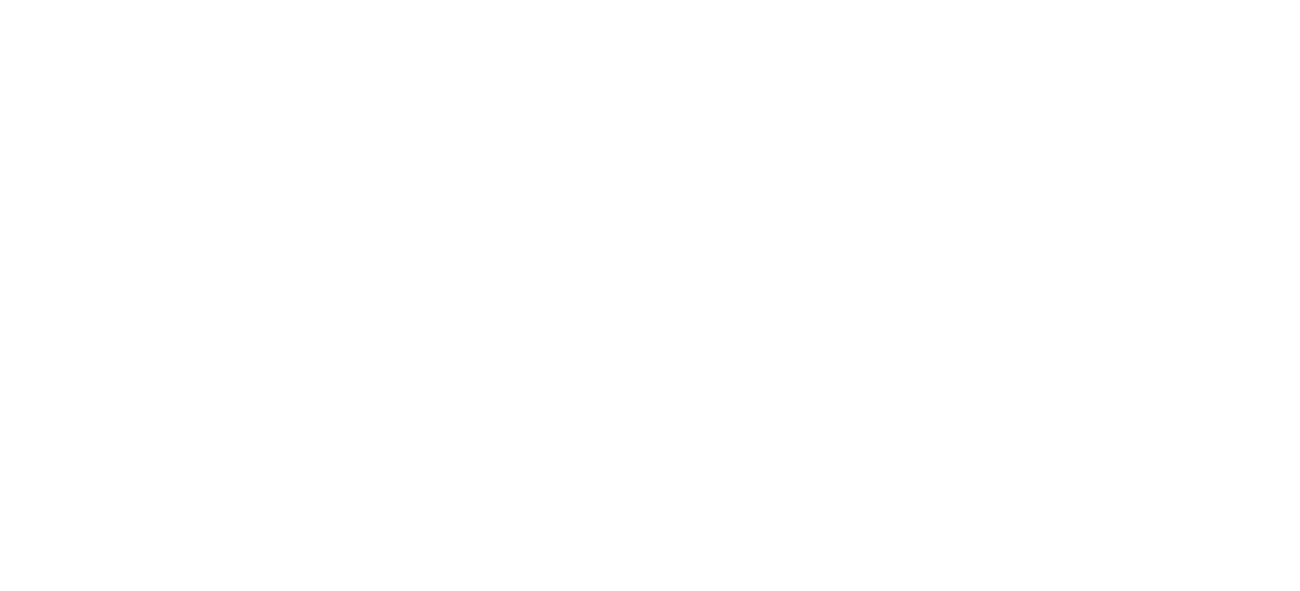 Emergency Aid
Hikes Away
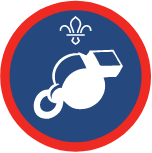 Physical Recreation
Orienteer
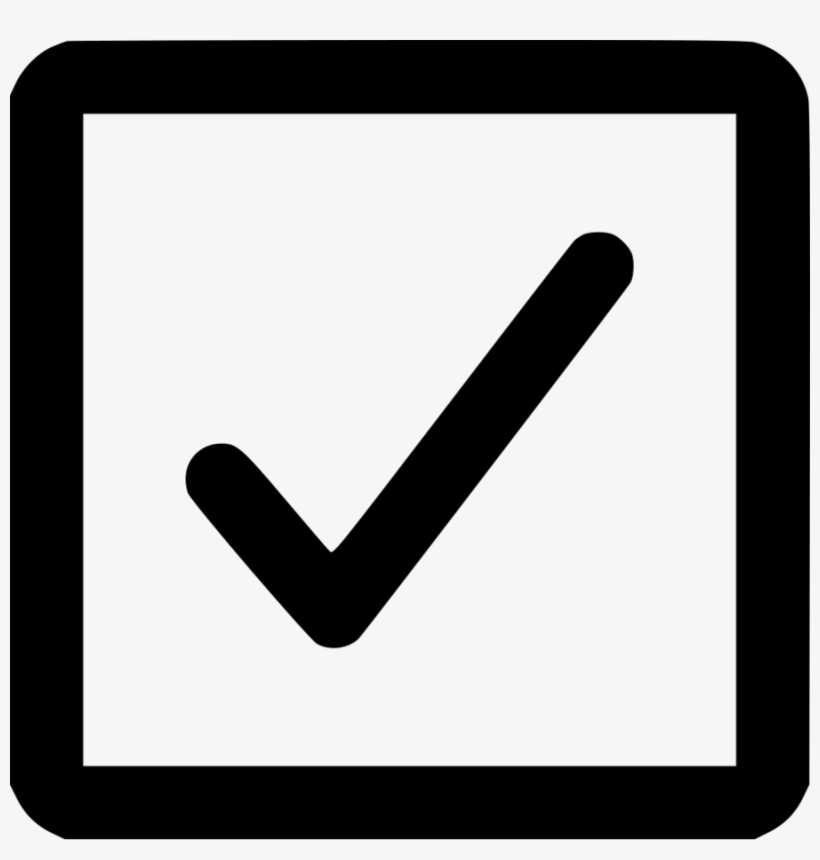 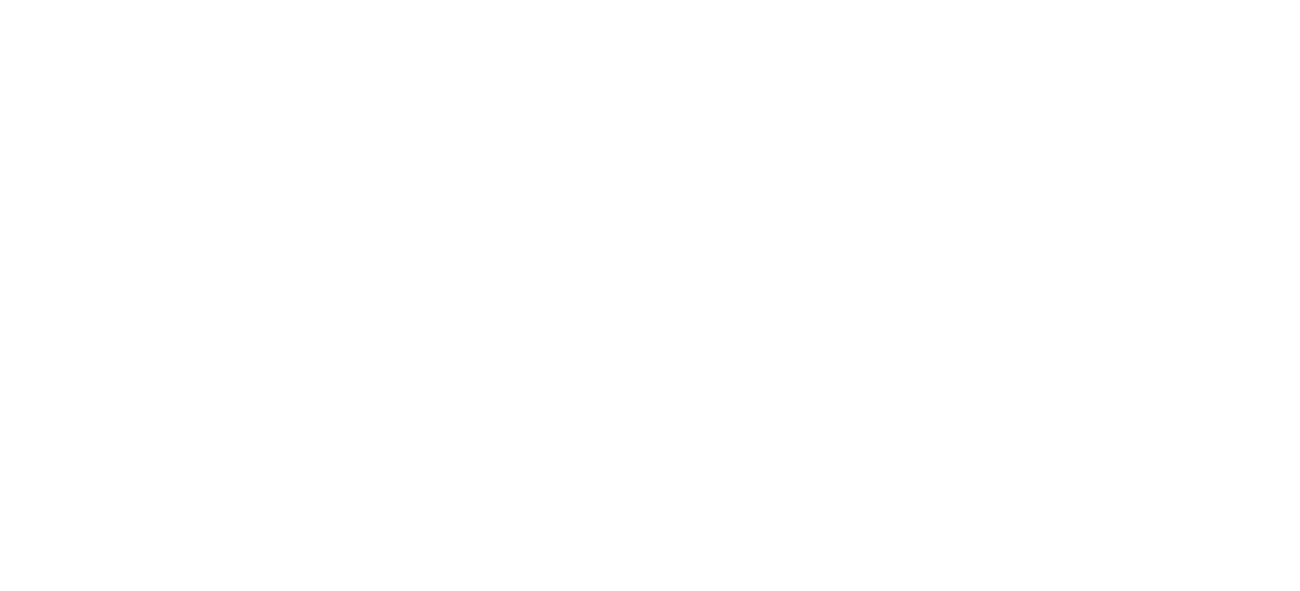 Lifesaver
Power Coxswain
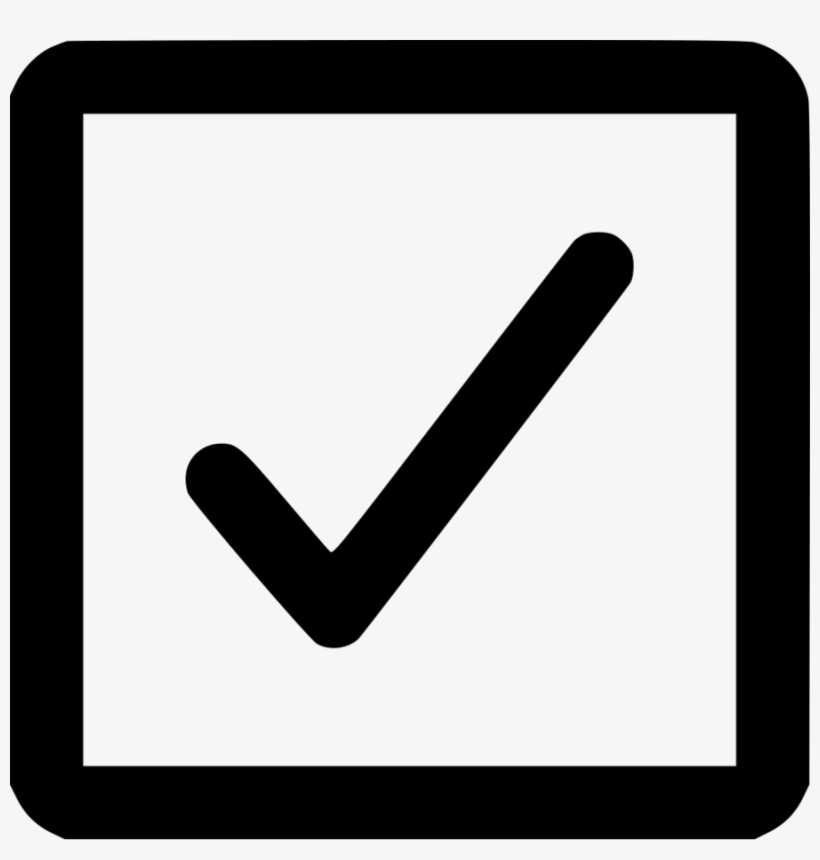 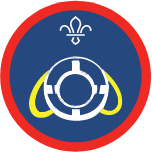 Paddle Sports
Nautical Skills
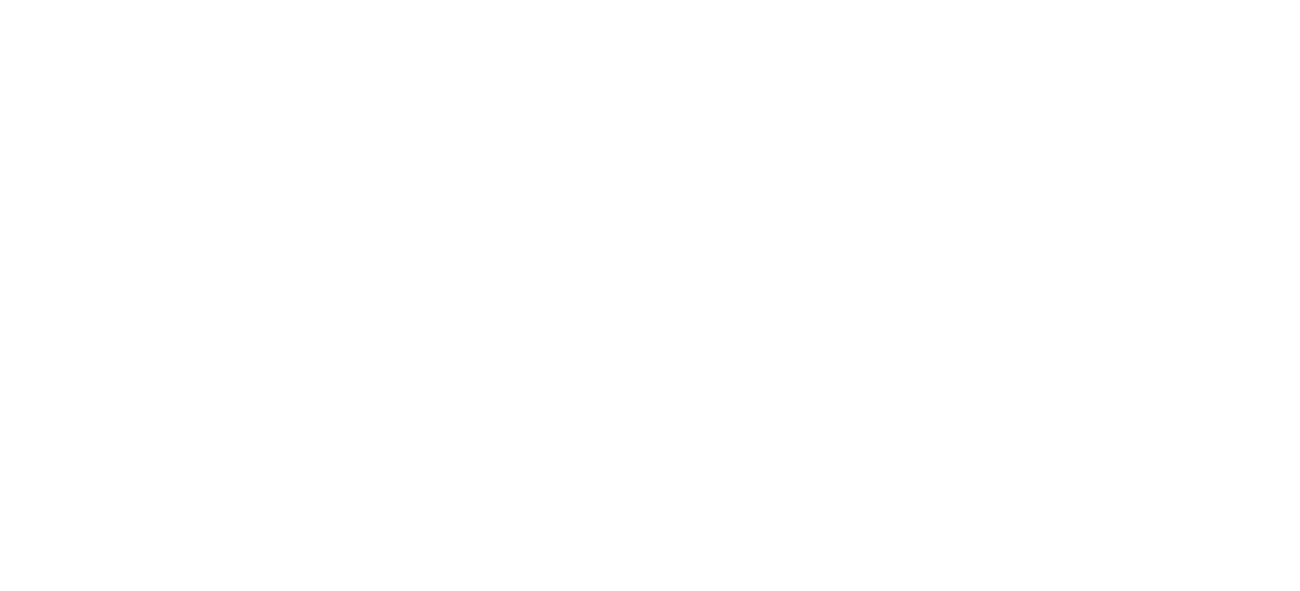 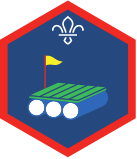 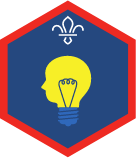 Adventure Challenge
Creative Challenge
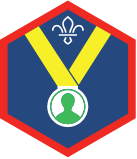 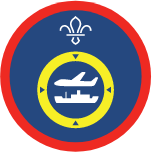 Personal Challenge
Air or Sea Navigation
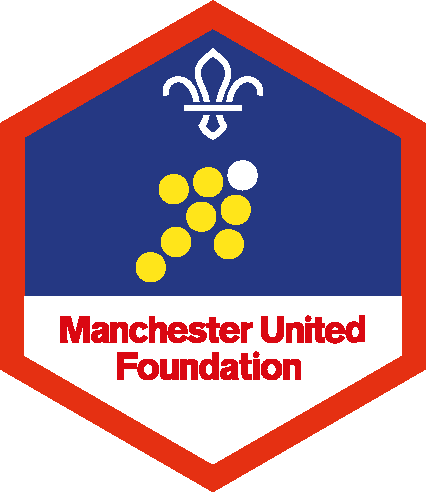 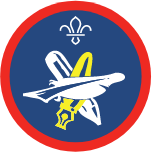 Writer
Team Leader Challenge
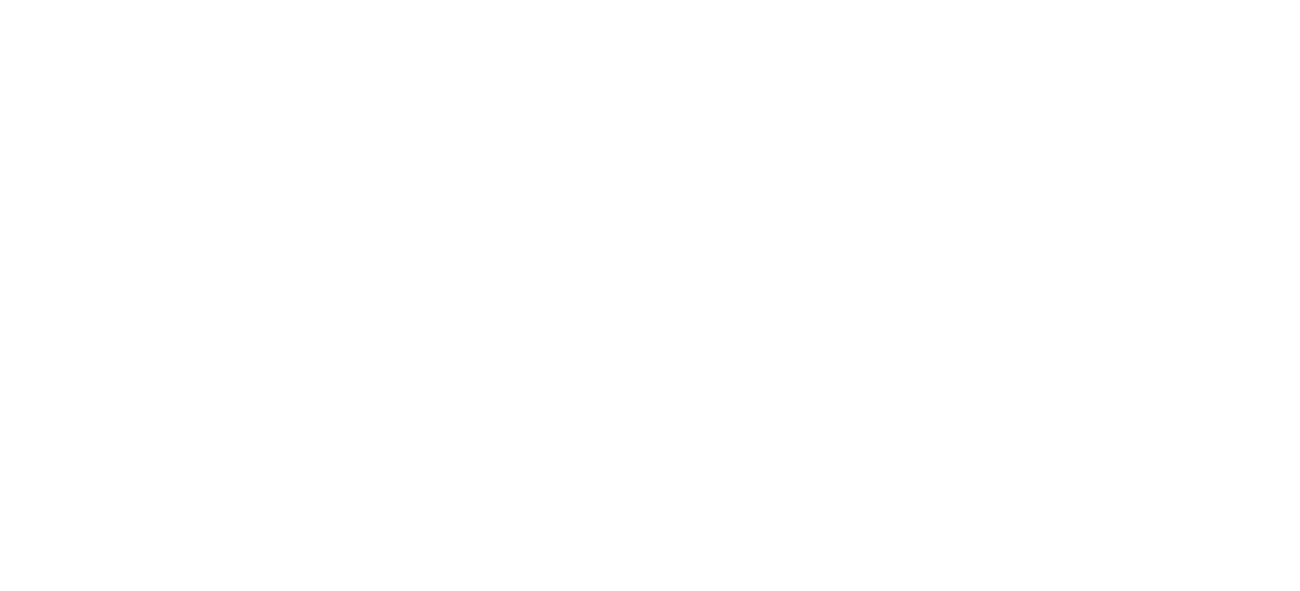 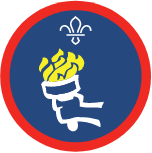 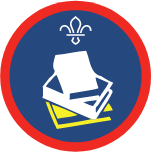 Sports Enthusiast
Librarian
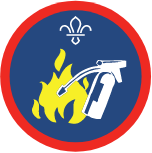 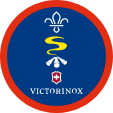 Fire Safety
Survival Skills
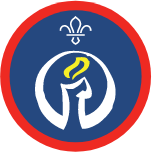 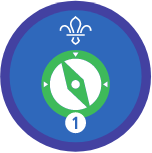 Navigator Staged
My Faith
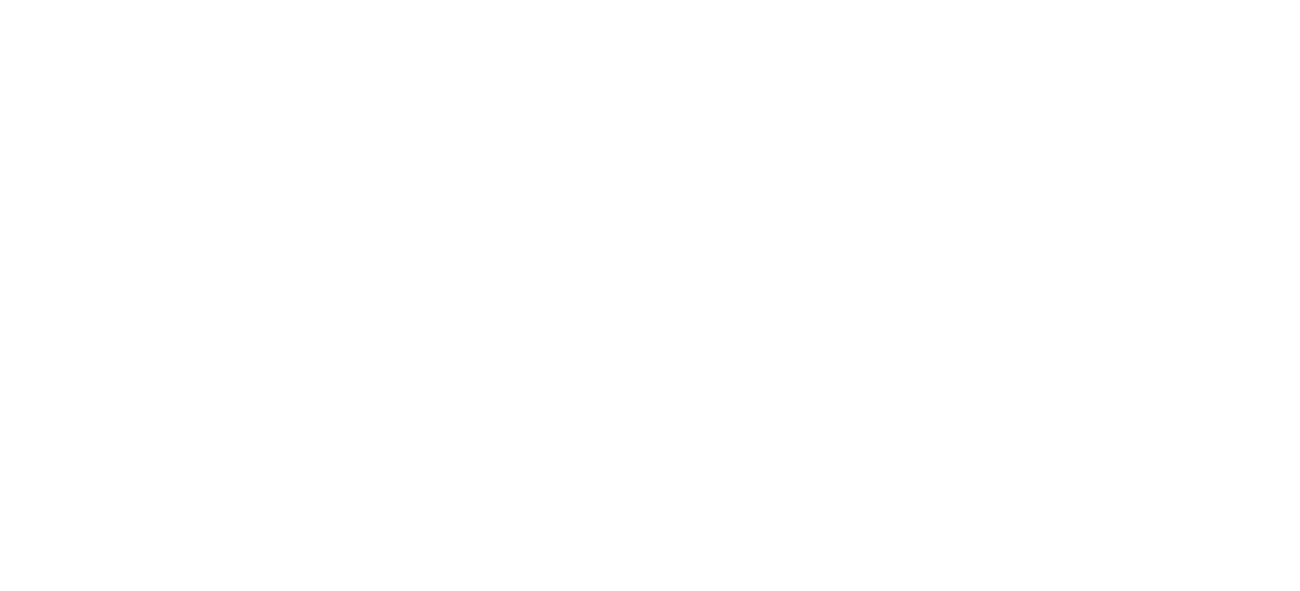 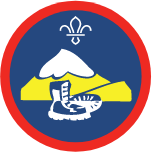 Hill Walker
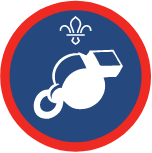 Physical Recreation
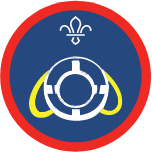 Lifesaver